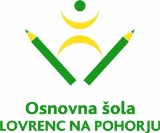 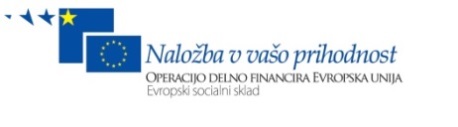 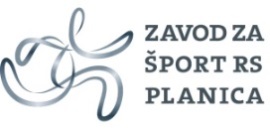 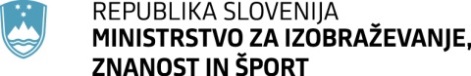 oRiEntacija
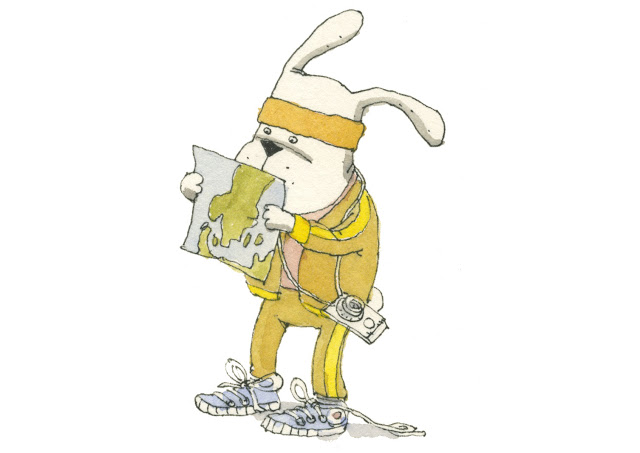 kje:   prireditveni center Lovrenc na Pohorju 

kdaj:   sobota, 27. 9. 2014 
            ob 14.30 (za vse učence)   
               
Z učenci 1. triade pridite starši!                             



Tekmovanje organiziramo v sodelovanju s 
Planinskim društvom Lovrenc na Pohorju.



Izvajalec ZŽS                                                                                                                                                   Ravnateljica 
Primož Vračko	                                                                                                                    Marija Osvald Novak
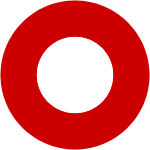 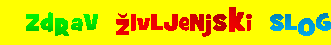 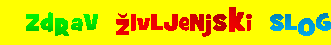 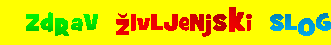 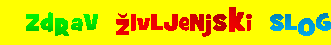 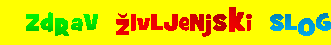 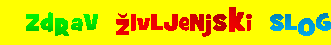 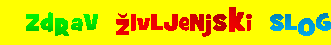 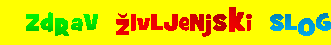 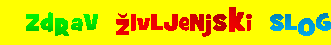 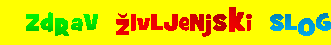 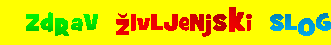 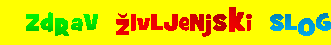 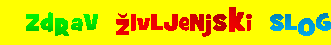 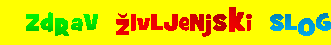 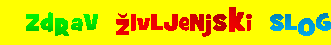 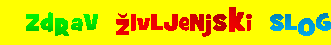 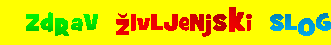 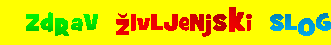 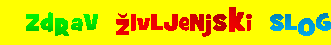 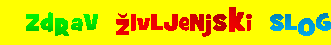 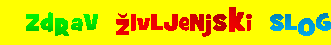 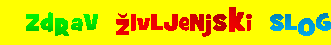 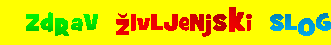 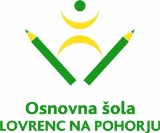 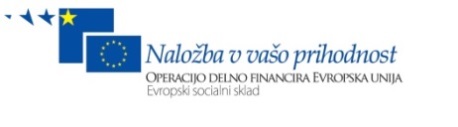 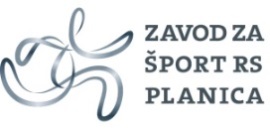 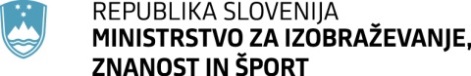 oRiEntacija
kje:   prireditveni center Lovrenc na Pohorju 

kdaj:   sobota, 27. 9. 2014 
            ob 14.30 (za vse učence)   
               


Skupine za tekmovanje so sestavljene iz 2 oz. največ 4 tekmovalcev. Svoji skupini za tekmovanje izberite ime.


Športna oprema:
    Nepremočljivi pohodni čevlji ali tenis copati. 
    Udobna oblačila. 


Izvajalec ZŽS                                                                                                                                                   Ravnateljica 
Primož Vračko	                                                                                                                    Marija Osvald Novak
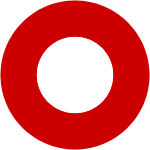 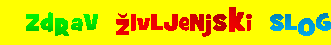 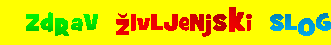 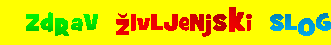 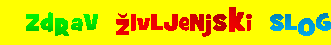 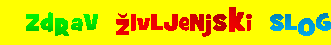 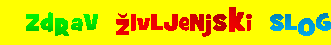 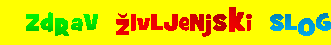 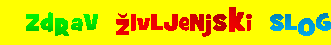 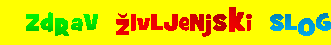 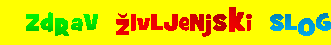 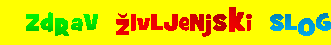 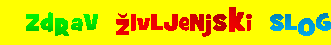 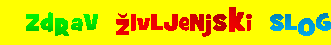 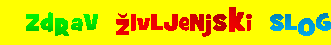 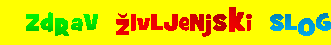 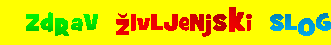 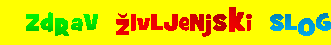 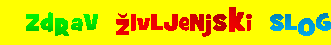 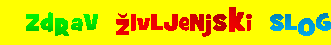 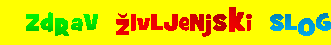 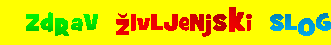 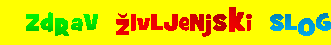 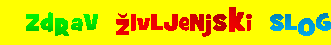